Delaware Health Care Commission MeetingMarch 7, 2024
Public Attendees – Please type your name and affiliated organization in the chat box or send in an email to DHCC@delaware.gov to help us record who attended the meeting.

This meeting will be recorded for minutes.
AGENDA
I:	CALL TO ORDER 

 
II:	BOARD BUSINESS 
ACTION ITEM:  Approve February 1, 2024, DHCC Meeting Minutes

III:	UPDATES
Delaware Institute for Dental Education and Research (DIDER) 

III:	POLICY DEVELOPMENT
Children’s Behavioral Health 

IV:	PUBLIC COMMENT


V:	ADJOURN
2
BOARD BUSINESS  ACTION ITEM:  Approve February 1, 2024, meeting minutes
UPDATES  Delaware Institute for Dental Education and Research (DIDER)	Dr. Ray Rafetto, DIDER Board Member
UPDATE - Delaware Institute for DENTAL Education and Research (DIDER)
February 7th DIDER Board Meeting Highlights:
Temple DIDER Luncheon
University of Delaware Health Sciences Day 
Temple application cycle to date:  21 applicants in various stages 	
ChristianaCare Residency Program
Division of Public Health Smile Program
Delaware State University Pre-Health Initiatives 
University of Delaware Pre-Dental Program 
DHCC received two dental applicants for the Health Care Provider Loan Repayment Program
Next DIDER meeting scheduled for April 10th
POLICY DEVELOPMENT  Children’s Behavioral Health	Stephanie Traynor, PsyD, MBA – Deputy Director, Division of Prevention and Behavioral Health
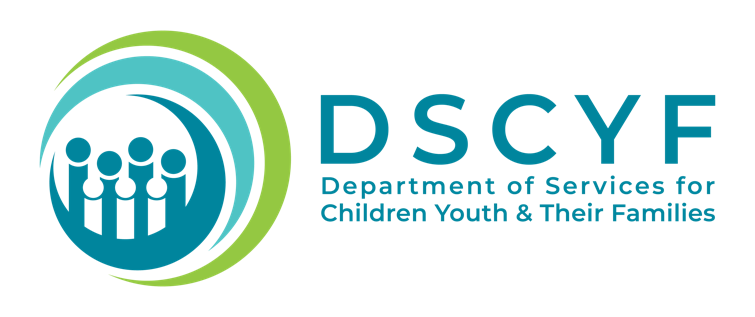 Youth Behavioral Health Presentation to the Delaware Healthcare Commission
Stephanie Traynor, PsyD, MBA—Deputy Director, Division of Prevention and Behavioral Health
March 7, 2024
8
Overview of the Department of Services for Children, Youth, and their Families and Division of Prevention and Behavioral Health Services
Service Eligibility
Today’s Agenda
Continuum of Services and Youth Served
Highlighted Prevention & Treatment Programs
9
About DSCYF
Created in 1983 to enable efficient services for children and families experiencing child maltreatment, delinquency and behavioral health challenges by avoiding fragmentation and duplication
Mission: To engage families and communities to promote the safety and well-being of children through prevention, intervention, treatment, and rehabilitative services 
4 Divisions (DFS, DYRS, DPBHS, DMSS) with approximately 1400 employees
10
Division of Prevention and Behavioral Health Services
Our Mission
To develop and support a family-driven, youth-guided, trauma-informed prevention and behavioral health system of care

Our Vision
Resilient children and families living in supportive communities

Our Framework
Systems of Care and Trauma Informed Approach
11
DPBHS Services and Eligibility
DPBHS provides voluntary behavioral health prevention, early intervention and treatment services for Delaware children. 
Prevention services available to all Delaware youth.
Early intervention for Delaware children by referral from early learning centers and schools.
Crisis intervention available to all children in Delaware (mobile crisis - MRSS).
Treatment services for Delaware children covered by Medicaid or uninsured.
Most treatment services are provided through contracts with in-state and out-of-state providers. Contracted providers can decline to accept referrals.  Exceptions are two DSCYF run facilities:
Silver Lake Treatment Consortium (Odessa House and Middletown Manor)
Terry Children’s Center (Crisis Bed & Diagnostic Stabilization Programs)
12
DPBHS Prevention Services
Prevention services provided directly by DPBHS includes:
Intensive Family Consultation (IFC)
Birth to Three (B23)
Building Bridges Conference (April 29th and 30th) 
Prevention Helpline, community outreach

Most prevention services are offered by contracted providers, primarily funded through block grants and SOR funding. Programming includes:
Youth Response Unit (YRU) and Trauma Response for Youth (TRY)
Helping Hands and Promoting Safe and Stable Families (PSSF)
Out of school time and extended hours prevention programming
Coaches versus Overdoses, SPORT, Botvin, Guiding Good Choices
Stand Together pilot
13
DPBHS Early Intervention Services
Early intervention services are offered in schools throughout the state.

Early Childhood Mental Health Consultants (ECMHC’s) – 14 licensed clinicians; youth/families served are referred by early learning centers and schools

Family and Student Interventionists (FSI’s) –in 54 elementary schools
Positive Actions for case management and social/emotional learning
Summer programming (450 youth served last summer over four weeks)

Behavioral Health Consultants (BHC’s) – in 31 middle schools
14
Early Intervention: 
Number of Youth & Families Served
15
DPBHS Treatment Continuum of Services
Community-based, intensive outpatient treatment services
Partial-hospital programs
Inpatient psychiatric hospitals
Residential Treatment
Out-of-state psychiatric residential treatment facilities (PRTF)
In-state residential treatment facilities
Crisis-bed program
Mobile Response and Stabilization Service (MRSS)
16
Treatment:
Number of Youth & Families Served
17
DPBHS Current Expansions and Initiatives
Expansion of Trauma Response for Youth (TRY)
Stand Together pilot
Expansion of youth peer support
Addition of new service providers
Training in new evidence-based practices (EBPs) to staff and provider network
Substance use treatment needs assessment
Expansion of crisis beds
Diagnostic and stabilization program and Wharton Hall renovation
18
Diagnostic and Stabilization Unit
Programming at the Terry Children Center is currently transitioning to that of the Diagnostic and Stabilization Unit. 
Building (Wharton Hall) on the DSCYF administrative campus is under renovation with completion anticipated in early 2025.
10 crisis beds serving youth ages 7 to 17
6 diagnostic assessment and stabilization beds serving youth ages 12 to 17
Will provide additional psychological evaluation, behavioral assessment,  and stabilization of high-risk behaviors with the goal of transitioning back to a home environment
Adding 24/7 nursing care and behavioral analyst
19
DSCYF PREVENTION CAMPAIGN
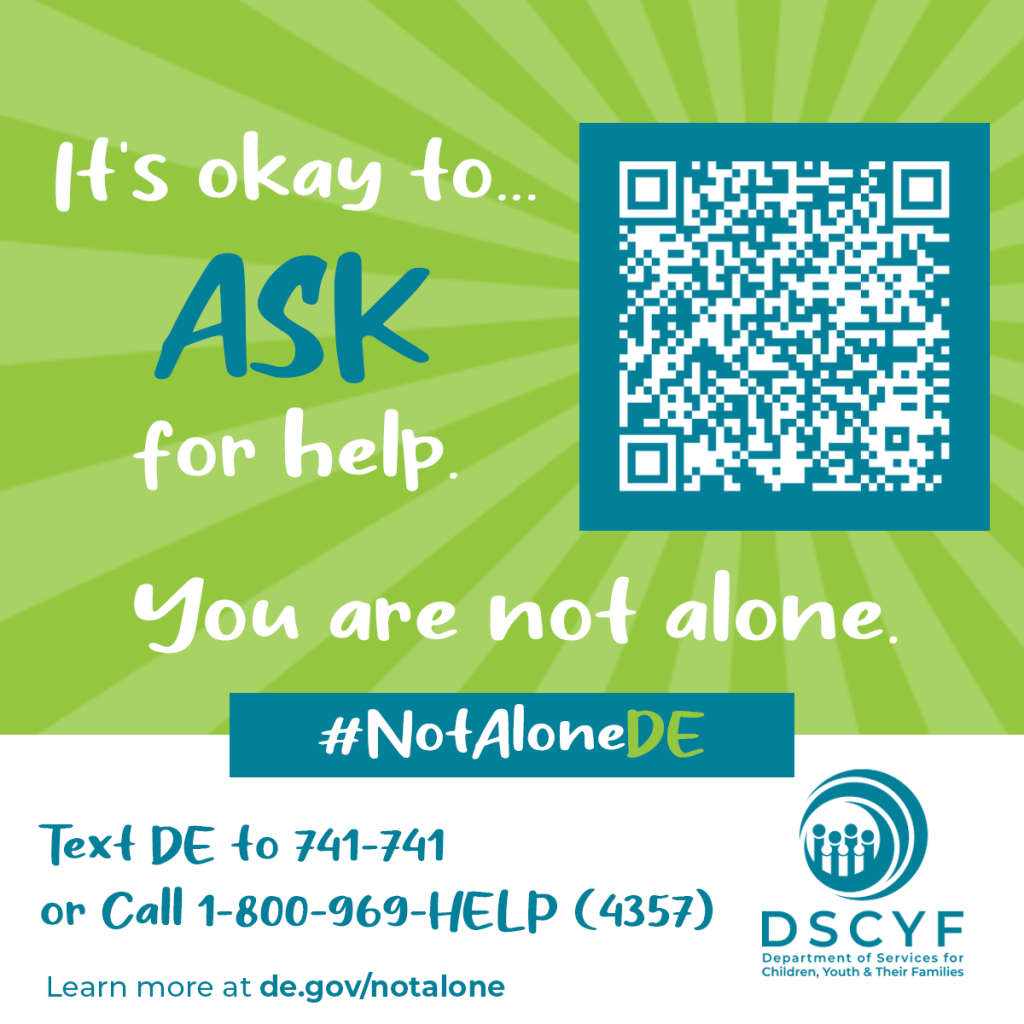 2023
8-month campaign produced:
17.7 million impressions
28,000 unique visits to the campaign website, de.gov/notalone

2024 
Strategic marketing to reach BIPOC youth and families 
Include content focused on reducing access to lethal means
20
Mobile Response Stabilization Services
Mobile Response and Stabilization Services (MRSS) are provided to any youth under 18 who is physically present in the state and requires assessment regarding imminent danger to self or others as a result of a mental health or substance use disorder. 

Mobile Crisis 
1-800-969-HELP (4357) 
available 24/7
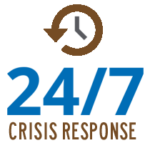 21
DPBHS Intake Unit
This unit receives and processes requests for behavioral health treatment services. Families, providers, and schools may call this unit to determine service eligibility and apply for PBHS services.  The unit also helps families by providing information about other programs and services.

Referrals can be made by 1-800-722-7710
or sending an email to DSCYF_Intake_General@delaware.gov
22
Contact Us
Dr. Aileen Fink, DPBHS Director
Aileen.Fink@delaware.gov
Dr. Traynor, DPBHS Deputy Director
Stephanie.Traynor@delaware.gov
Shelly Lazorchak, Prevention Services Unit Manager
Rochelle.Lazorchak@delaware.gov
Jocelyn Langrehr, Manager of Intake, Early Intervention, and Assessment 
Jocelyn.Langrehr@delaware.gov
23
Questions?
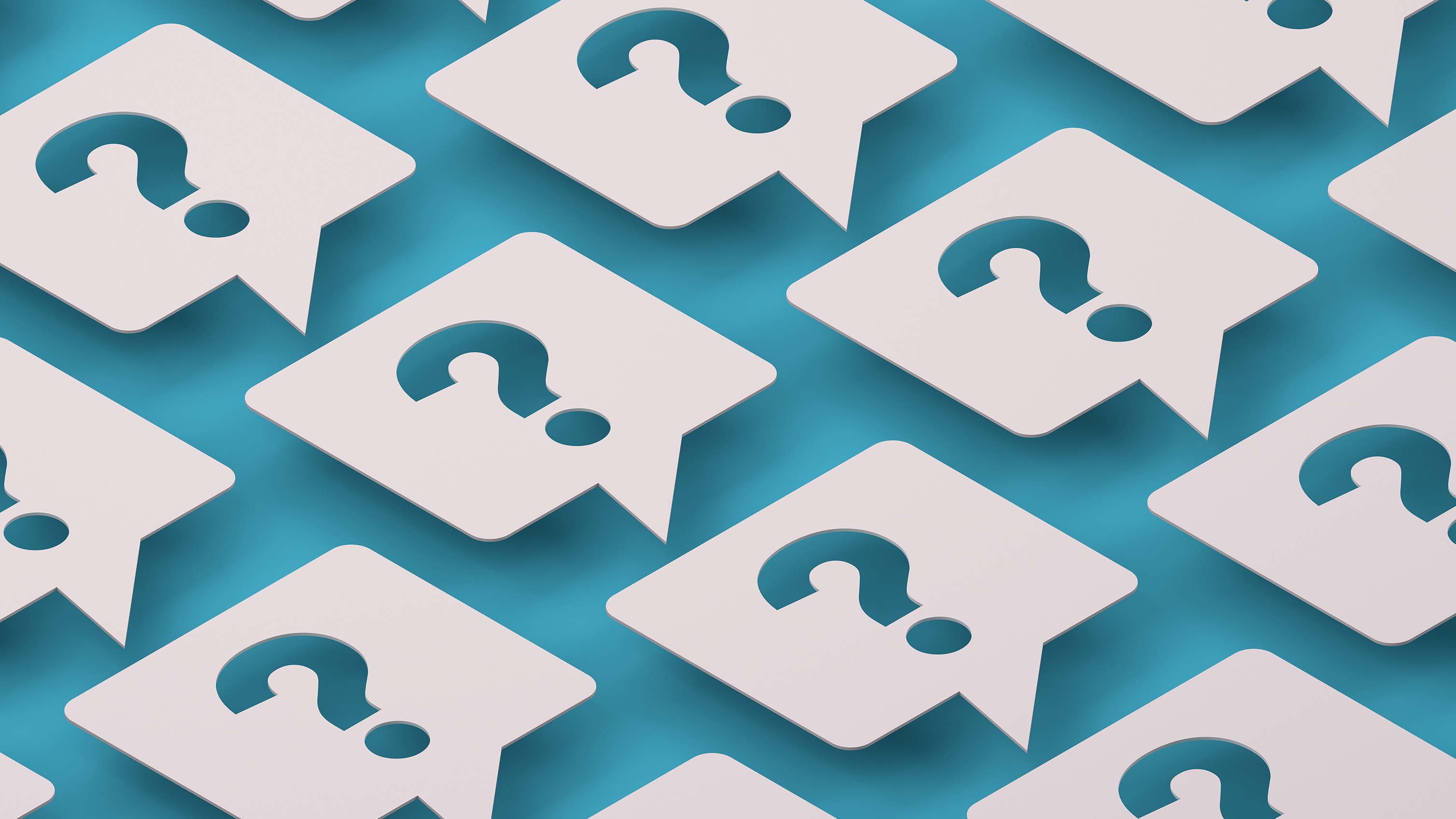 PUBLIC COMMENT
APRIL MEETING IS CANCELED

Next DHCC Meeting - Hybrid
 
Thursday, May 2, 2024
9:00 a.m. – 11:00 a.m.


Anchor Location:
The Chapel
Herman M. Holloway Sr. Health and Social Services Campus
1901 N. DuPont Highway
New Castle, DE 19720
ADJOURN